ОСВІТНІЙ ПРОЦЕСДубенського ліцею № 2  Дубенської міської ради Рівненської області за 2022-2023 н.р.
Дубенський ліцей № 2
У 2022-2023 н.р освітні послуги отримували 529 учнів.
У 1-4 класах навчалося 198 учнів
У 5-9 класах навчалося  267 учня
У 10-11 класах навчалося  64 учня
Дубенський ліцей № 2
Виконання річного плану роботи закладу освіти
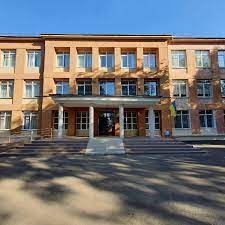 Виконання навчальних програм
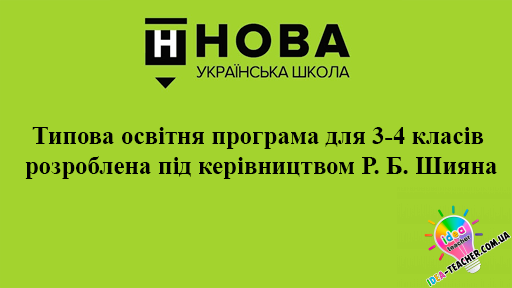 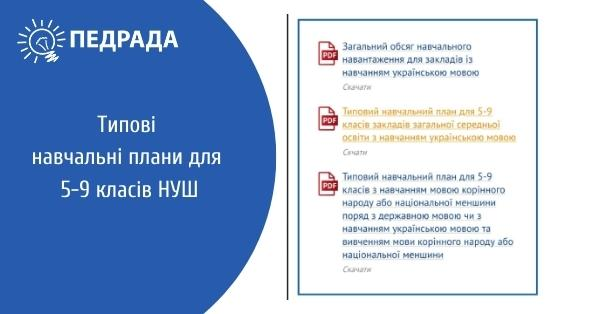 Виконання мовного законодавства
Робота ліцею під час війни
Робота ліцею під час війни
Робота електронного журналу на платформі «Єдина школа»
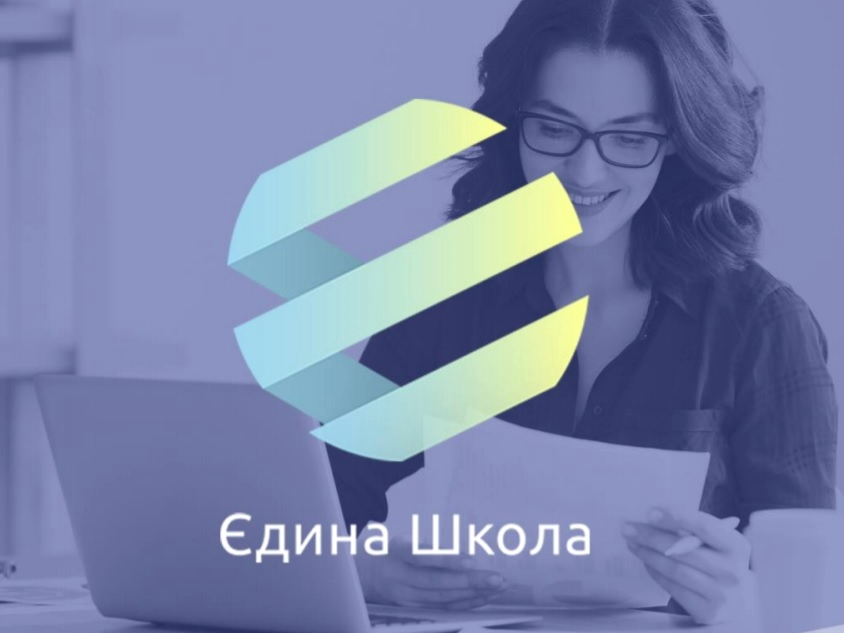 Організація змішаної форми навчання під час воєнного стану.
СТАТИСТИКА
Кількісний склад учнів Дубенського ліцею№2 на кінець ІІ семестру                 2022-2023н.р.
39 здобувачів освіти  на кінець 2022-2023 навчального року перебувають за кордоном
17 здобувача освіти перебуваючи за кордоном навчалися за допомогою форм дистанційного навчання в Дубенському ліцеї №2 та надали довідки з оцінками з місцевих шкіл.
22 здобувача освіти будуть переведені в серпні місяці
Результати успішності здобувачів освіти за рік 2022-2023 н.р Дубенського ліцею № 2
.
Успішність по навчальному закладу
Порівняння рівня успішності   річного оцінювання  2021/2022 н.р. та 2022/2023н.р.
64 учня 9-х класів отримали свідоцтва про здобуття базової середньої освіти
24 свідоцтва з відзнакою
40 звичайного зразка
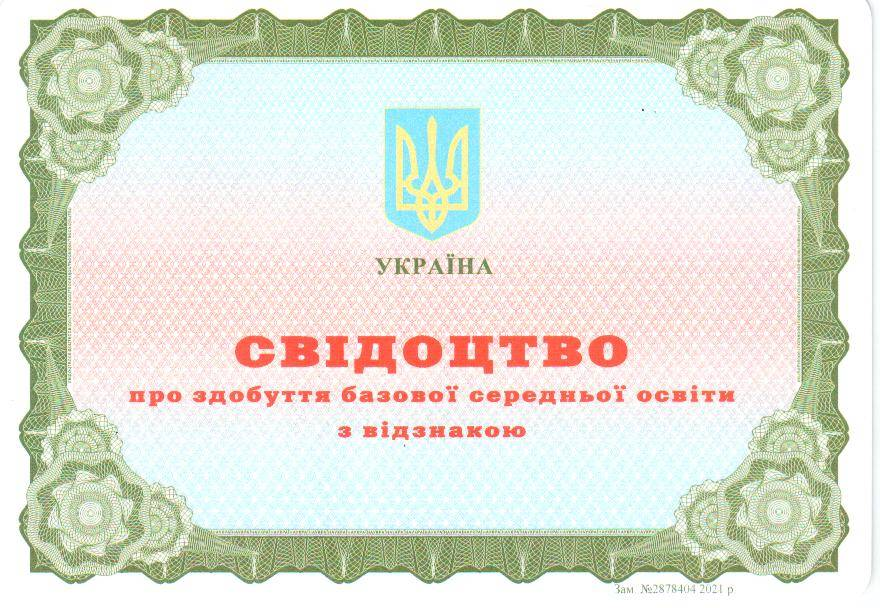 40 учнів отримали атестати про здобуття повної загальної середньої освіти
13 золота медаль
6 срібна медаль
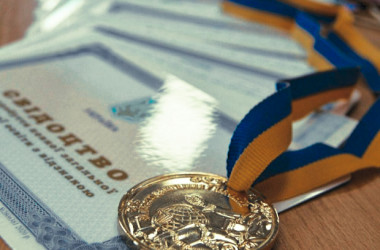 НМТ 2023
У 2023 році учасники національного мультипредметного тестування виконули тестові завдання із трьох предметів: обов’язкового блоку з української мови, математики та блоку, у якому вони обирали один із запропонованих предметів: або історії України, або фізики, або хімії, або біології, або однієї з іноземних мов (англійська, німецька, французька, іспанська).
ПЕРШІ в місті та ШОСТІ за рейтингом шкіл РівненщиниІнформаційним освітнім ресурсом «Освіта.ua» складений рейтинг загальноосвітніх шкіл Рівненської області, що посіли найвищі місця у рейтингу шкіл України за підсумками НМТ 2023 року.
Рейтинг шкіл Рівненської обл.